Welcome to my session
শিক্ষক পরিচিতিঃ
সুমন চক্রবর্তী
ইন্সট্রাক্টর(নন-টেক/গ্ণিত)
বাংলাদেশ সার্ভে ইনস্টিটিউট
কুমিল্লা
আজকের পাঠ
অনির্দিষ্ট যোগজীকরণ
(Indefinite integrals)
অধ্যায় -১১
প্রয়োজনীয় সূত্র
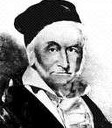 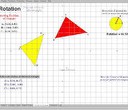 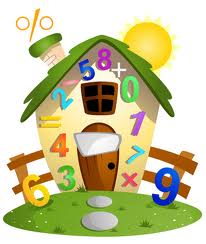 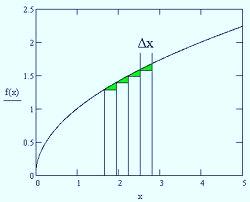 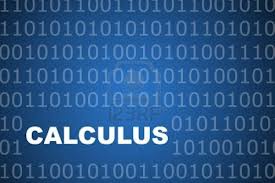 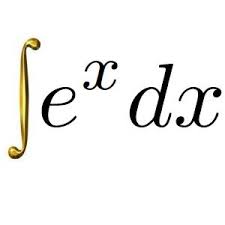 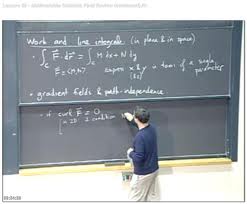 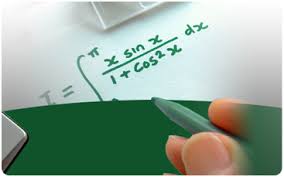 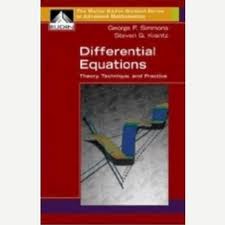 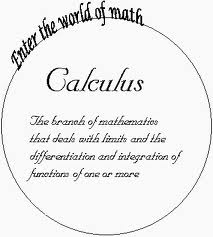 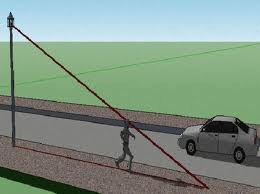 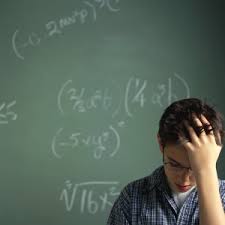 বাড়ির কাজ
তোমার বইয়ের আলোচ্য সংক্লিষ্ট বিভিন্ন নিয়মের কমপক্ষে দুটি করে
সমস্যার সমাধান করবে।
THANKS